AP World Review: Video #24: Sub-Saharan Societies
Everything You Need To Know About Sub-Saharan Societies To Succeed In AP World
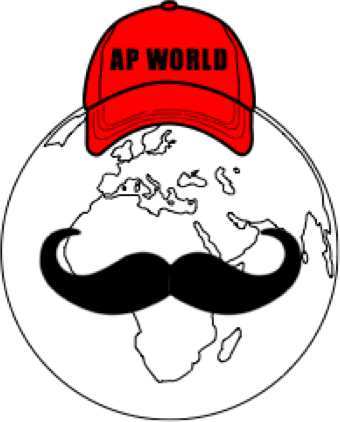 www.APWorldReview.com
Social Structures
Communities were often organized around kinship
Members of a clan or family
Your age determined the type of work you would do
Men did most jobs that required specialization
Tanners, blacksmiths
Women In Sub-Saharan Africa
Most societies were patriarchal
In some instances, inheritances were not passed to sons, but to sisters
Women did not often veil themselves
Slavery In Sub-Saharan Africa
Slavery did exist
Most slaves were prisoners of war, debtors, or criminals
With the development of trade routes, the practice of selling slaves increased
Zanj Rebellion:
1,500 slaves revolted, established a new government 
The leader, Ali bin Muhammad was eventually captured and killed
Sub-Saharan Culture
Music, art, and storytelling were a significant part of African culture
Lyrics were often meant to communicate with the spirit world
Griots - story tellers
Told history orally 
Became very influential, often counseled kings
Swahili & Religion
Language from the combination of Bantu and Arabic
Still spoken today in Southeast Africa
Ethiopia practiced Christianity beginning in the 12th century
Developed independently from the Roman Catholic Church and Eastern Orthodox Church
Combined African elements with Christianity - ancestor veneration, spirits, etc.
Quick Recap
Social Structures of Sub-Saharan African communities
Role of women 
Slavery and reasons for its increase
Culture and religion
See You Back Here For Video #25: The Sui, Tang, And Song Dynasties
Thanks for watching
Best of luck!
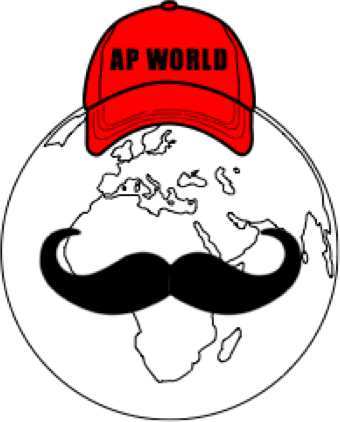